Портфолио отдела с. Шангалы  МБОУ ДОД «УДЮЦ»
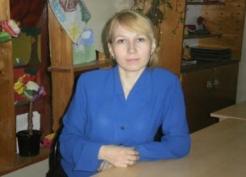 Кулакова Любовь Александровна
* Объединение «Акварелька»
     3 группа – 3,4 классы
     4 группа – 6,7 классы
                                
                                      * Объединение«Мастерилка»
                                           1 группа – 1 класс
                                           2 группа – 2 класс
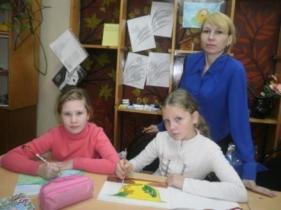 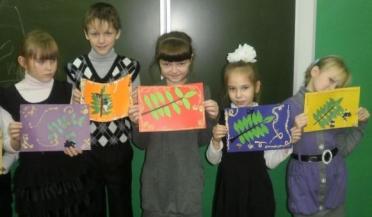 Наши успехи
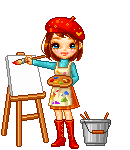 Пуляева Елена Юрьевна
* Театральная студия
         «Экспромт»              
    младшая группа – 3 кл.
 старшая группа – 6-9 кл.                         
                                    
                                          * «Игра на гитаре»
                                             1 группа – 4,5 кл.
                                            2 группа – 6-11 кл.
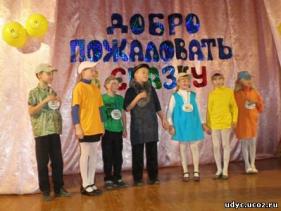 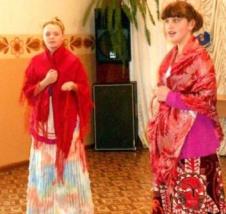 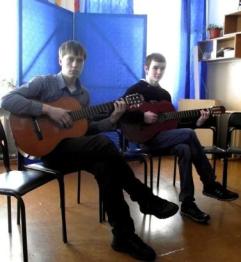 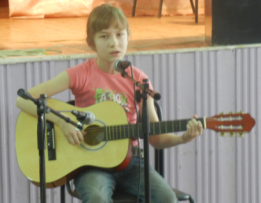 Наши успехи
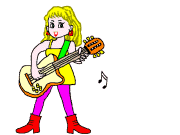 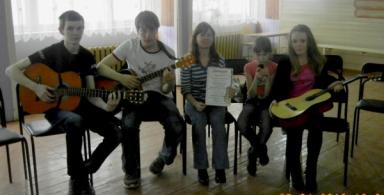 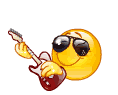 Молчанова Светлана Анатольевна
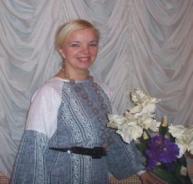 Х/К «Устьяночка» 
                                    
                                                           
                                                                                  *Младшая группа – 1-3 классы

 

   * Средняя группа – 4-7 классы       


 

                                            
                                           
                        * Танцевальный класс – 5 класс  

    
 
                     
                         
                               * Солисты – 5-7 классы
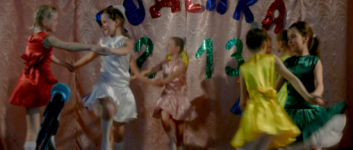 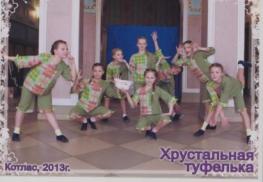 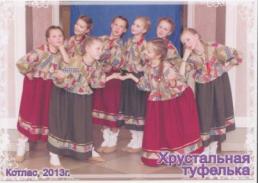 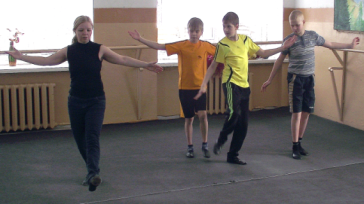 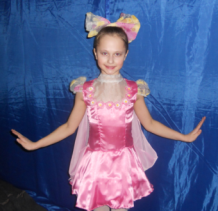 Наши успехи
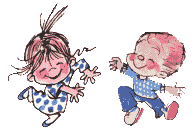 Наши успехи
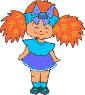 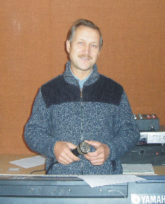 Молчанов Александр Александрович
Вокальная студия «Сюрприз»  
 * Дуэты:
Мартынова Оксана, Закотырина Эля
Тарбаева Виктория, Киевская Виктория
Ковалёва Карина, Стрелко Карина
Иванова Алёна, Крылова Наталья
                                   * Солисты:
                                           -  Сергеева Алёна                       
                                           -  Цаплева Кристина           
                                           -  Иванова Алёна                    
                                           -  Захарова Мария                        
                                           -  Бердникова Ольга
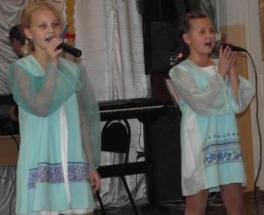 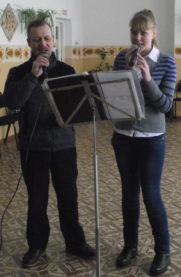 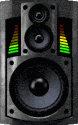 Наши успехи
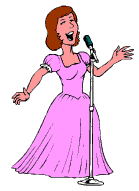 Наши мероприятия           Горобий Галина Викторовна
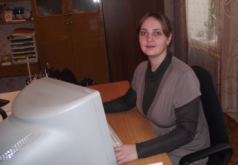 * Открытие творческого сезона

                                          
                                                   * «Юным художникам …»


                        
                         * «Новогодняя сказка»                                                                                                                                                                                                             
* Игровая программа
 «Весёлые каникулы»
                                                               


* Конкурс рисунков
 «Новый год к нам мчится…» 
и конкурс «Ёлочная игрушка»
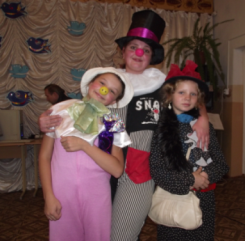 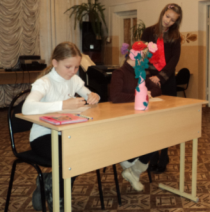 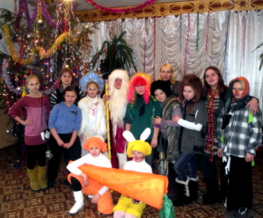 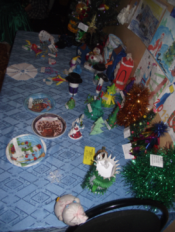 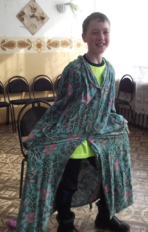 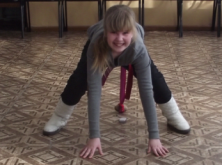 Наши успехи
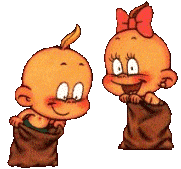 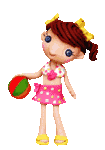 Наши мероприятия        Шулятикова Виктория Николаевна
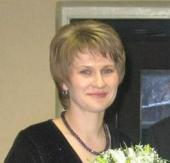 *Международный Кубок Мира 
                   по игре «Что? Где? Когда?»
                                             
                                               
                                         * Клуб Весёлых и Находчивых (КВН)



* Районный фестиваль-конкурс
   детско-юношеского творчества
                   «Звездопад»
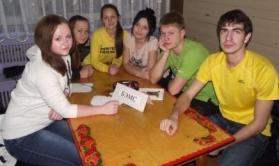 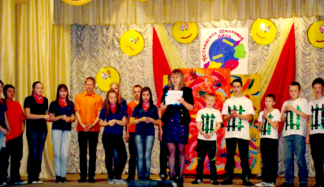 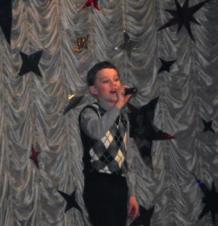 Наши успехи
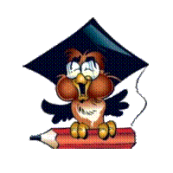 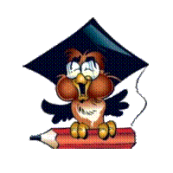 Победители районных интеллектуальных игр
 сезона 2012-2013 г.г. 
                  
                  Старшая гр.  Команда «Оксюморон»                    Средняя гр.  Команда «Tefall»
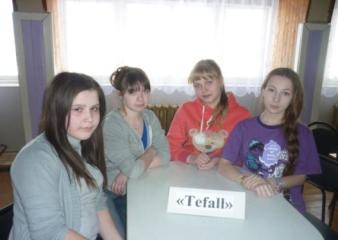 Младшая гр.  Команда  «Лакмус»
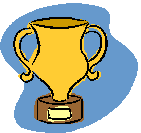 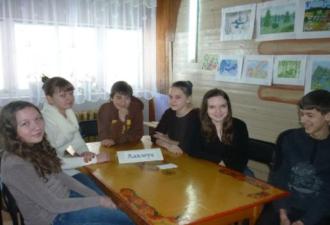 Победители международных интеллектуальных игр сезона 2012-2013 г.г
Старшая гр.  Команда «Оксюморон»
Младшая гр.  Команда «Tefall»
Лучший результат сезона – 105 м.     
       Итоговый результат – 214 м.
Лучший результат сезона – 76 м.     
       Итоговый результат – 140 м.
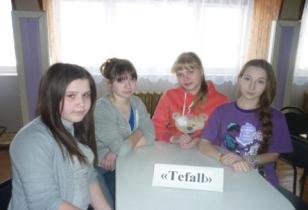 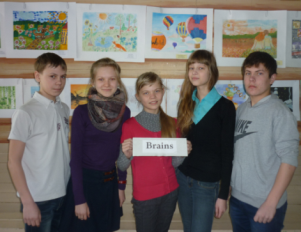 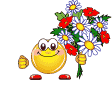 Детская гр.  Команда «Brains»
Лучший результат сезона –  9 м.     
       Итоговый результат – 39 м.
X  юбилейный сезон  2012-2013 г.г.
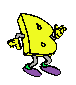 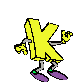 Команда из Дмитриево  
        «Деревня 312»
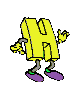 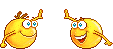 Команда из  Березника  
        «С приветом»
Команда из  Малодор  
        «Школоло»
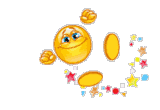 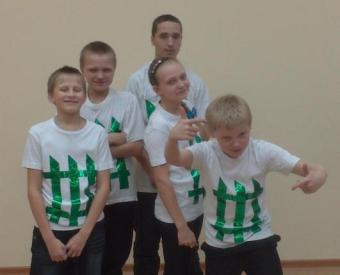 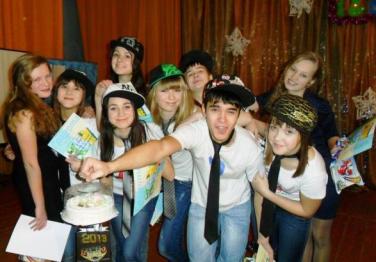